CE 3500
Transportation Engineering

Introduction to Roadway Safety
April 11, 2011
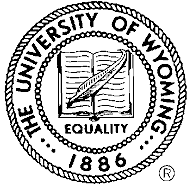 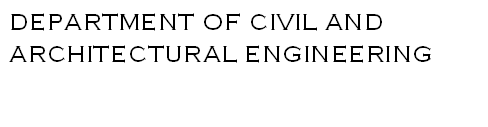 ANNOUNCEMENTS
Lab Thursday in CR 103.
Practice exams posted.
OVERVIEW
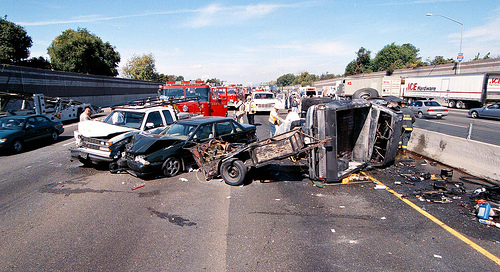 Over 40,000 Americans die annually from roadway crashes
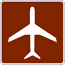 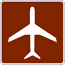 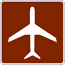 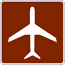 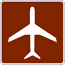 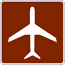 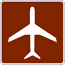 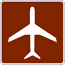 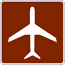 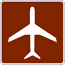 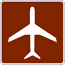 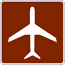 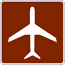 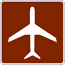 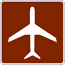 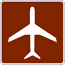 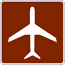 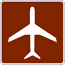 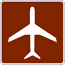 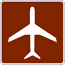 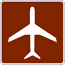 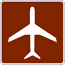 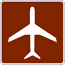 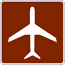 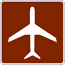 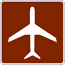 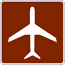 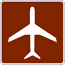 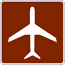 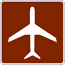 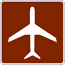 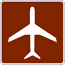 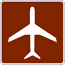 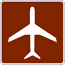 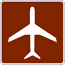 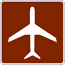 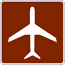 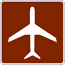 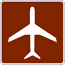 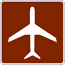 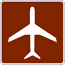 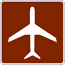 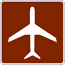 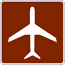 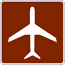 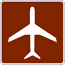 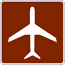 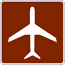 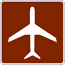 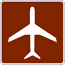 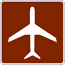 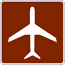 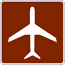 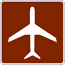 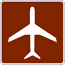 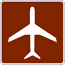 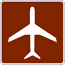 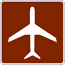 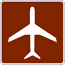 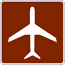 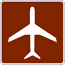 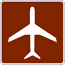 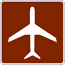 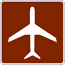 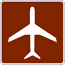 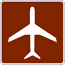 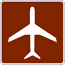 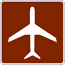 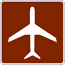 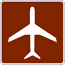 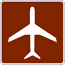 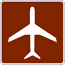 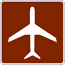 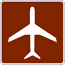 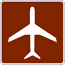 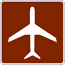 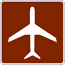 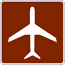 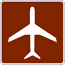 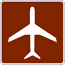 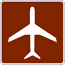 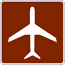 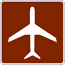 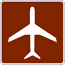 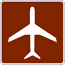 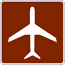 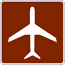 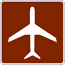 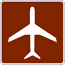 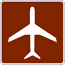 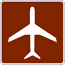 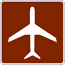 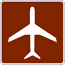 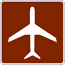 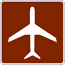 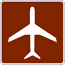 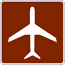 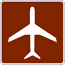 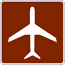 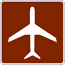 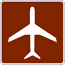 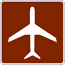 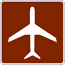 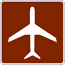 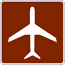 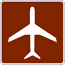 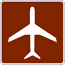 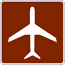 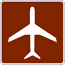 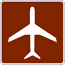 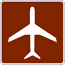 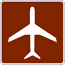 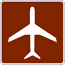 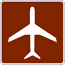 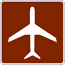 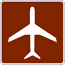 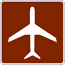 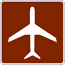 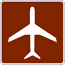 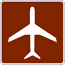 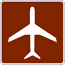 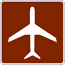 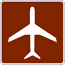 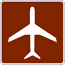 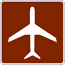 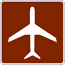 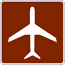 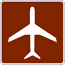 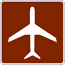 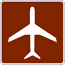 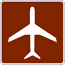 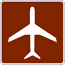 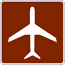 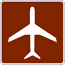 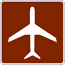 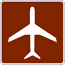 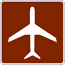 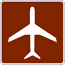 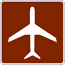 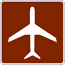 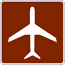 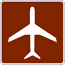 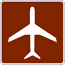 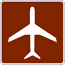 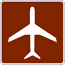 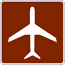 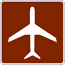 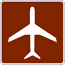 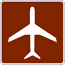 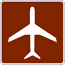 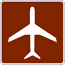 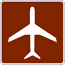 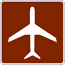 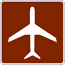 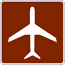 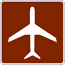 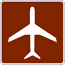 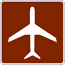 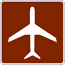 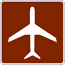 The good news is that the total number (40,000) has stayed the same for many years.
Why is this good news?
Why has this happened?
The bad news is that this is still really, really high.
What can we do about it?
How do we categorize crashes?
What are the main engineering questions 
 related to roadway safety?
What makes this a challenge?
What should we do about it?